Information Technology
Level 3 BTEC Nationals Extended Certificate
Open Evening 2020
Course Title
Pearson BTEC Level 3 National Extended Certificate in Information Technology 
360 GLH
QAN code: 601/7575/8

Full details of the course can be found: 
http://qualifications.pearson.com/en/qualifications/btec-nationals/information-technology-2016.html#tab-2
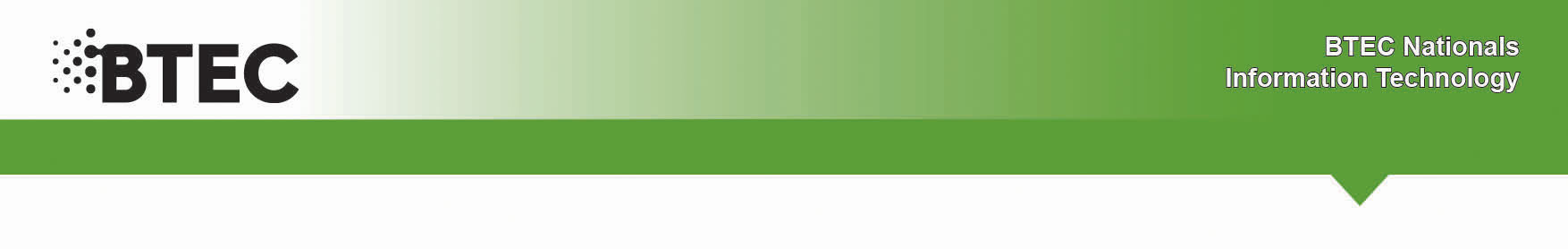 If you are interested in IT and Computing careers but not sure where this will lead then click on this link to find out more
https://btecworks.com/teacher/courses/pwbwhv
What will I have to do?
360 Guided Learning Hours (GLH)

4 units – 3 Mandatory, 2 External Assessments
83% Mandatory
58% External
Course Outline
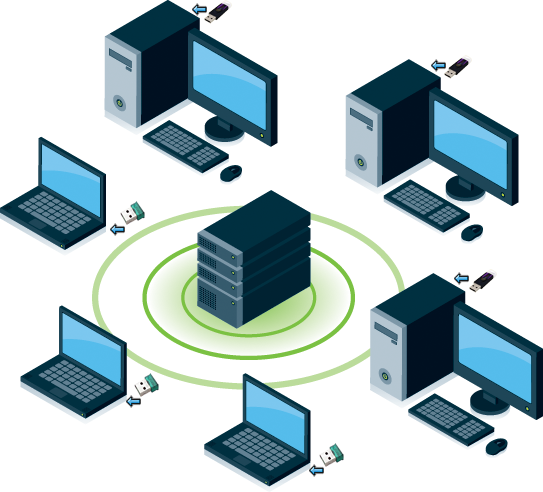 Mandatory Units
Unit 1 IT Systems (120 GLH)
External assessment
Unit 2: Creating Systems to Manage Information (90 GLH)
External assessment
Unit 3: Using Social Media (90 GLH)

Optional Units – One of the following
Data Modelling (90 GLH)
Website Developing (90 GLH)
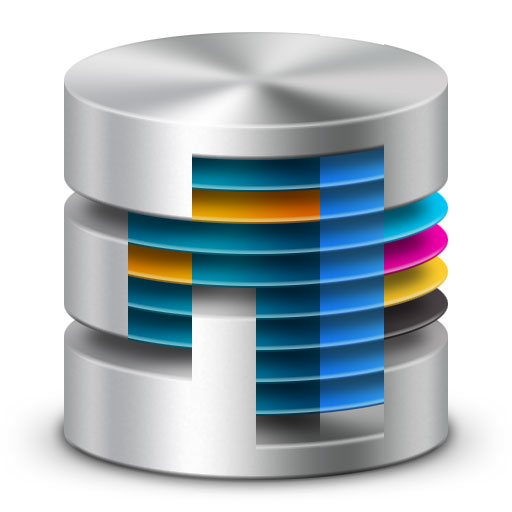 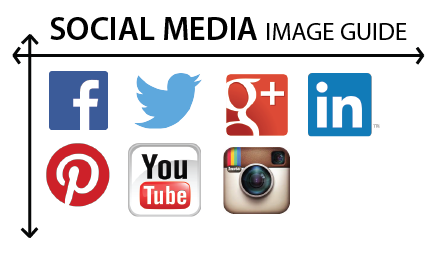 Course structure
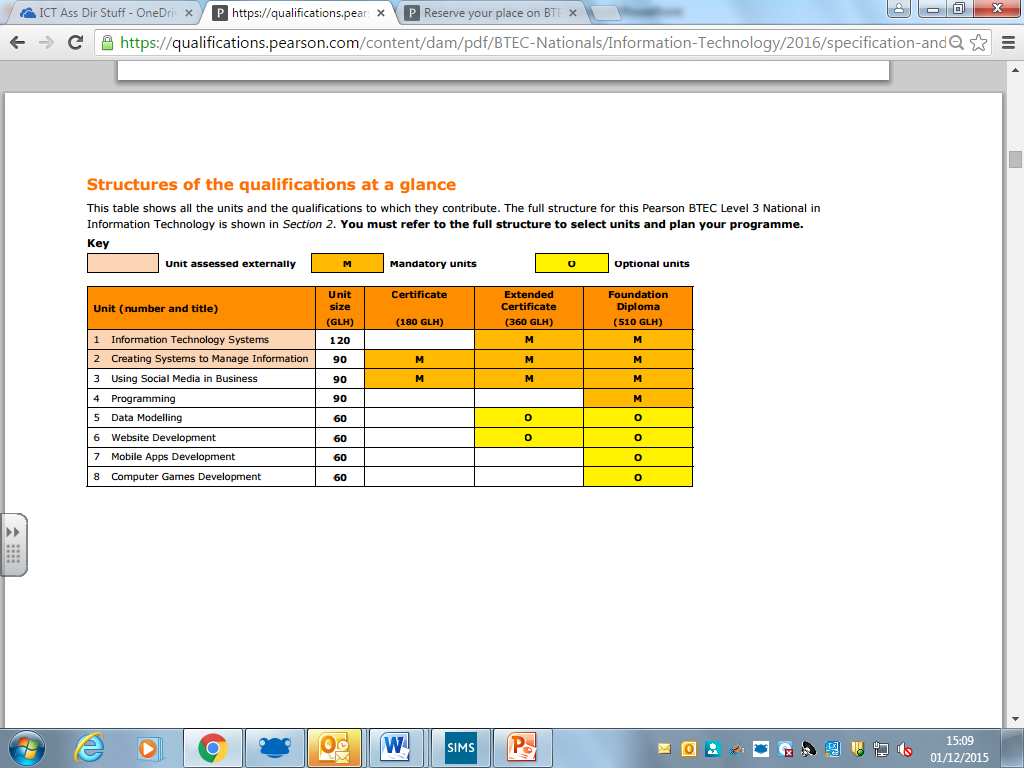 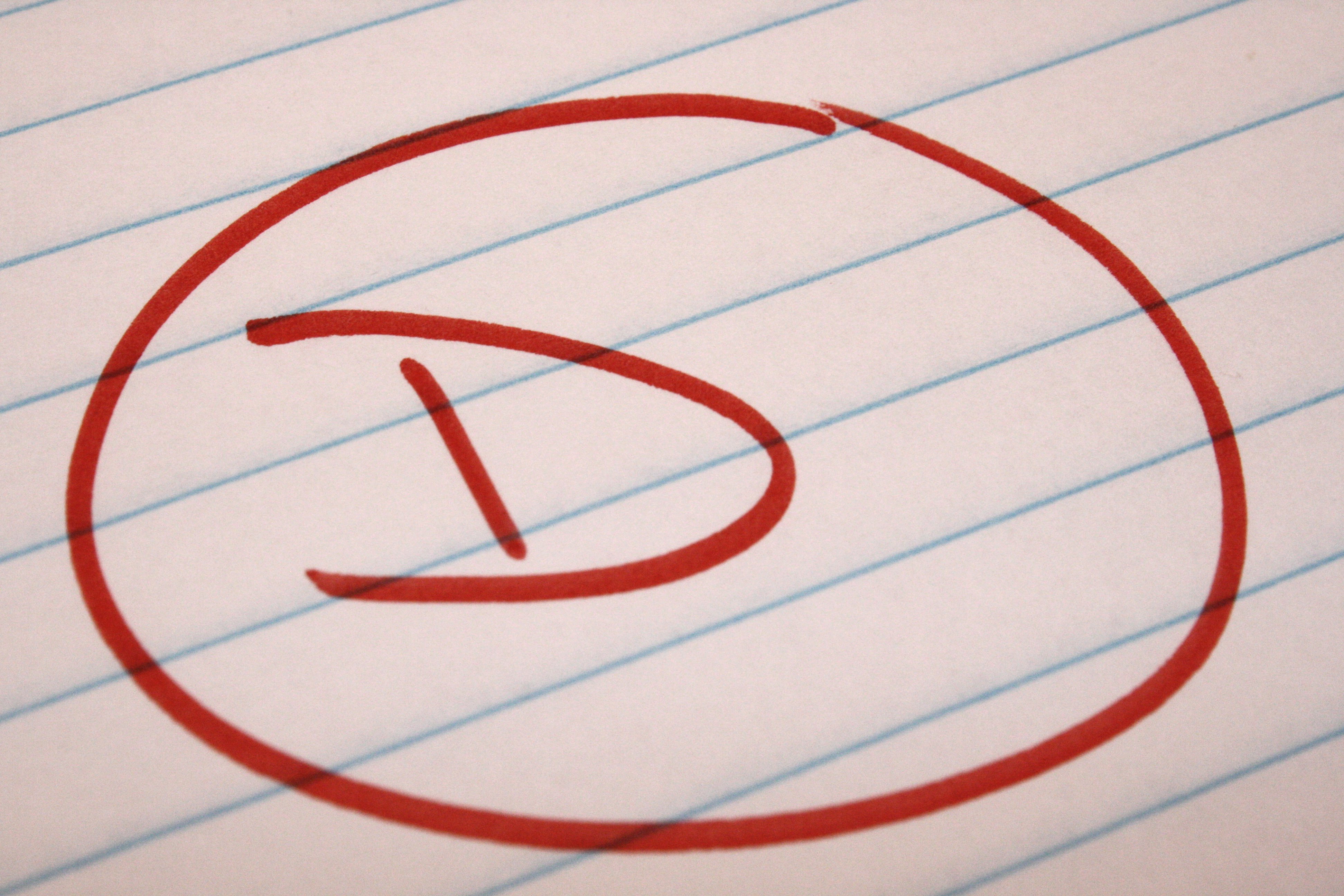 Grading of Units
Units are assessed using a grading scale of Distinction, Merit, Pass and Unclassified though the qualification allows for a Distinction* overall

All mandatory and optional units contribute proportionately to the overall qualification grade

For example a unit of 120 GLH will contribute double that of a 60 GLH unit
Why choose BTEC Information Technology?
Established and successful qualification 

Work related – designed to accommodate learners as well as the needs of employers

Each unit is assessed through the completion of assignments designed around a range of evidence types
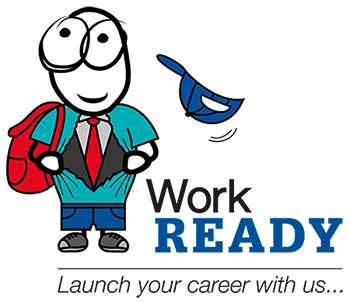 Who is best suited for this course?
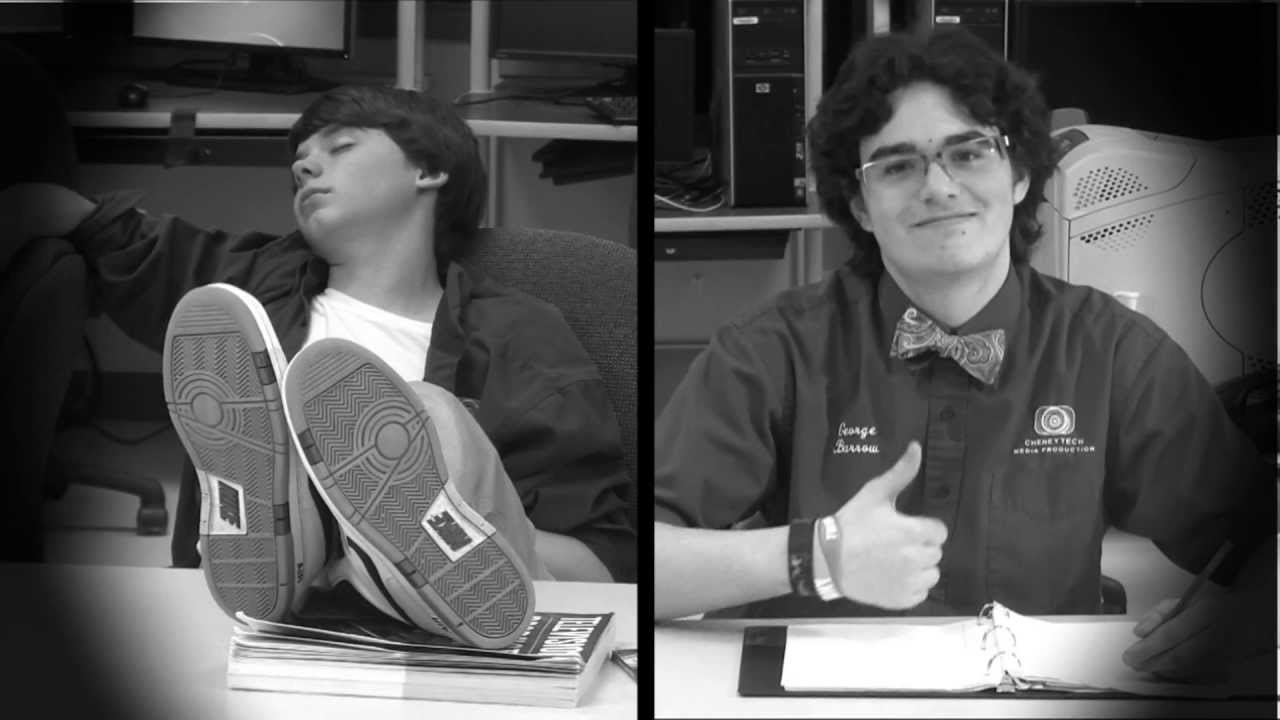 This qualification is designed for learners who are interested in an introduction to the study of creating IT systems to manage and share information alongside other fields of study

The qualification allows you to progress to a wide range of higher education courses, not just in IT
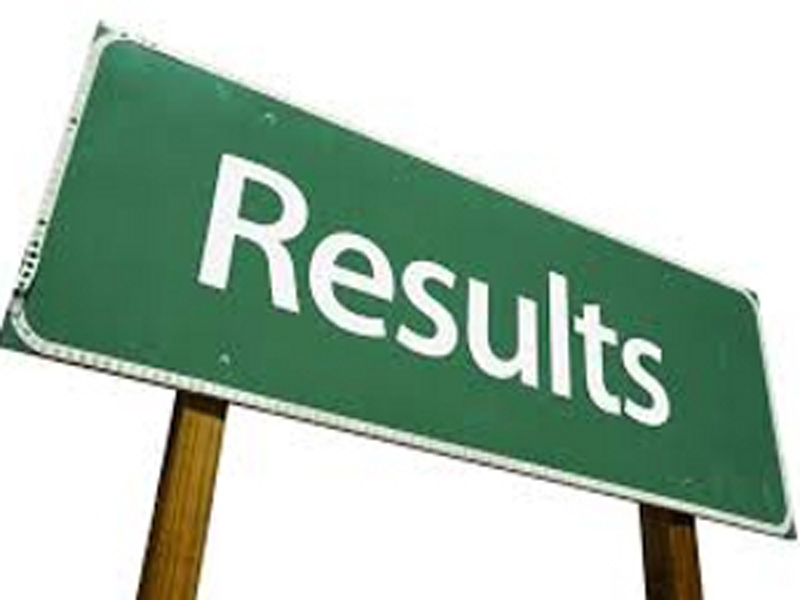 Is there a learner entry requirement?
We expect learners to have qualifications at or equivalent to Level 2
Learners are most likely to succeed if they have: 
GCSE Computer Science grade 5 or above 
Creative iMedia at a level 2 Merit or above
Five GCSEs at good grades – grade 5 or above
Achievement in English and Mathematics through GCSE
University Recognition
Kingston University
Southampton Solent University
University of Chichester
University of East Anglia
University of Exeter 
University of Sheffield
University of West of England 
University of Huddersfield
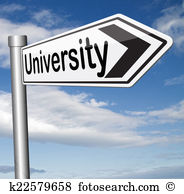